Системы передачи информации
1
Список литературы
1. Галкин В.А. Цифровая мобильная радиосвязь. Учебное пособие.– М.: Горячая линия – Телеком, 2011.
2. Журавлев В.И., Руднев А.Н. Цифровая фазовая модуляция. — М.: Радиотехника, 2012.
3. Волков Л.Н., Немировский М.С., Шинаков Ю.С. Системы цифровой радиосвязи: базовые методы и характеристики: Учебн. пособие.– М.: Эко-Тренд, 2005.
4. Радиотехнические системы передачи информации: Учебное пособие для вузов /В.А.Васин, В.В. Калмыков, Ю.Н. Себекин и др.; под ред. Ю.Б. Федорова и В.В. Калмыкова. – М.: Горячая линия-Телеком, 2005.
Дополнительная литература:
5. Радиоэлектронные системы: Основы построения и теория. Справочник. Изд. 
2-е, перераб. и доп. / Под ред. Я.Д. Ширмана. — М.: Радиотехника, 2007.
6. Шахнович И.В. Современные технологии беспроводной связи. Изд. 2-е, исправ. и доп. — М.: Техносфера, 2006.
7. Голдсмит А. Беспроводные коммуникации.: Пер. с англ. — М.: ЗАО "РИЦ "Техносфера", 2011.
8. Горячкин О.В. Лекции по статистической теории систем радиотехники и связи. Учебное пособие.– М.: Радиотехника, 2008.
9. Б. Скляр. Цифровая связь. — М., С.-Пб., Киев: Издательский дом «Вильямс», 2003.
10. Сборник задач по курсу СПИ. Изд-во МЭИ, 1992
2
1. Предмет изучения
Радиотехническая система (РТС) – система, в которой радиотехническая подсистема выполняет основные функции.

Радиотехнические системы передачи информации (РТС ПИ) – это РТС, предназначенная для передачи информации.

Примеры:            системы радиосвязи, системы радиовещания и телевидения, радиотелеметрические системы другие
3
Радиотехнические системы измерительного типа – радиолокационные и радионавигационные системы, системы траекторных измерений, системы измерения параметров окружающей среды и т.п. 


Отличие от РТС ПИ:
– полезная информация накладывается на сигнал (или возникает в сигнале) в процессе его взаимодействия с окружающей средой и объектами;
– полезная информация отражает параметры и свойства этих объектов и среды распространения сигналов.
4
Структурная схема РТС ПИ
5
Виды РТСПИ
ТЕЛЕВИЗИОННЫЕ
– это системы, предназначенные для передачи радиосигналов по каналам связи. 
Передача основана на последовательном преобразовании аналогового изображения в электрический сигнал, который модулирует несущее колебание, к сигналу изображения добавляются синхронизирующие импульсы и сигнал звукового сопровождения.

Разновидности: аналоговое, цифровое. 
 
Особенности  		вещательные программы
Структура сигналов 	аналоговое ТВ:	FМ 
				цифровое ТВ:	QPSK, QAM, OFDM

Диапазон радиоволн 
     Аналоговое ТВ		                 МВ (47- 300 МГц), ДМВ (302-862 МГц)
	Наземное цифровое ТВ (DVB-T2)	 500 МГц ... 800 МГц
	Спутниковое ТВ (DVB-S, DVB-S2) 	 3-4 ГГц, 11-13 ГГц

Скорости передачи 			
	DVB-T2, DVB-S, DVB-S2		до 60 Мбит/c (зависит от мощности сигнала на входе)
6
Виды РТСПИ
ТЕЛЕМЕТРИЧЕСКИЕ
– это системы, предназначенные для передачи данных дистанционных измерений параметров и физических характеристик объекта, таких как давление, температура, влажность, уровень радиации и др. 

 
Особенности  		 специальные системы, предназначены для контроля 			состояния оборудования и окружающей среды

Структура сигналов 	цифровые   4ФМС (OQPSK) и другие
				многоканальный сигнал

Диапазон радиоволн  		Ku
		
Скорости передачи 		64 кбит/с … 10 Мбит/c
7
Виды РТСПИ
КОМАНДНЫЕ
– это системы, предназначенные для передачи на управляемый объект (например, самолет, космический аппарат, робот) команд управления работой бортовыми системами управляемого объекта: включение и выключение аппаратуры, поддержание требуемых режимов работы приборов, агрегатов.

 
Особенности:
	Переданные команды работают совместно с программным обеспечением, находящимся в памяти оборудования

Команды двух типов:
				1 – управляют движением объекта
				2 – работой его аппаратуры
По своей форме и принципам передачи они идентичны, различаются назначением

Структура сигналов 	цифровые   М-ФМ (PSK), ЧМ (FSK), КАМ (QAM)и другие
8
Виды РТ СПИ
СВЯЗНЫЕ
– это радиотехнические системы, предназначенные для передачи информации с использованием модулированных  радиосигналов, при передаче  которой используются различные методы помехоустойчивого кодирования,   преобразования,   отображения и   обработки информации.
9
Показатели качества (ПК)
Это группа количественных характеристик,  задающих требования к свойствам (в рассматриваемом случае) радиотехнической системы применительно к решаемым этой системой задачам.

а) функциональные ПК	       
				  б) технико-экономические ПК

функциональные: отвечают на вопрос, как выполняют свое назначение основные функциональные элементы системы
10
Функциональные ПК связных РТС ПИ
Оперативность (своевременность)
Это способность радиосистемы ПИ обеспечить прием и доставку сообщений или ведение переговоров в сроки, обусловленные потребностями потребителя.

 Надежность
Это способность радиосистемы ПИ обеспечить непрерывное выполнение своих функций в любых условиях в течение заданного промежутка времени. Надежность зависит от технического состояния аппаратуры, состояния среды распространения радиоволн и электромагнитной обстановки.

Помехоустойчивость
Помехоустойчивость радиосвязи характеризует способность радиосистемы ПИ функционировать с заданной эффективностью при воздействии помех. Помехоустойчивость определяется видом используемых радиосигналов, способом кодирования, методом приема, отношением сигнал/ помеха на входе радиоприемника. Для количественной оценки помехоустойчивости используются показатели достоверности передачи информации.
11
Функциональные ПК связных РТС ПИ
Достоверность
При воздействии помех работа радиосистемы ПИ может быть нарушена даже при полной аппаратурной надежности РЭС связи и управления. Это может быть, если радиосистема подавлена помехами. Достоверность характеризует степень точности воспроизведения переданной информации в пункте приема. Критерии оценки достоверности определяются характером и важностью передаваемых сообщений.
 Достоверность передачи речевых  (аналоговых) сообщений оценивается показателем артикуляции (разборчивости), определяемым отношением количества правильно принятых элементов речи (фраз, слогов, звуков) к общему числу переданных. 
Достоверность передачи цифровых сообщений оценивается вероятностью ошибочного приема кодовых комбинаций, символов и т. д. Допустимая вероятность ошибочного приема символа в автоматизированных системах управления имеет порядок 10–12.
 Скрытность
 Пропускная способность
 Полоса частот
 Электромагнитная совместимость с другими РТ системами
12
Показатели качества
технико-экономические ПК:
1. Показатели надежности — безотказность, ремонтопригодность, долговечность (срок службы).
2. Показатели технологичности характеризуют эффективность конструкторских и технологических решений, обеспечивающих высокую производительность труда при изготовлении и ремонте продукции.
3. Показатели стандартизации и унификации показывают степень использования стандартизированных изделий и уровень унификации составных частей изделий.
4. Эргономические показатели учитывают комплекс гигиенических, физиологических, психологических свойств человека, проявляющихся в производственных и бытовых процессах.
5. Патентно-правовые показатели характеризуют степень патентоспособности изделия в стране и за рубежом.
6. Экономические показатели отражают затраты на разработку, изготовление и эксплуатацию изделий, а также экономическую эффективность эксплуатации.
13
Структурная схема РТС ПИ
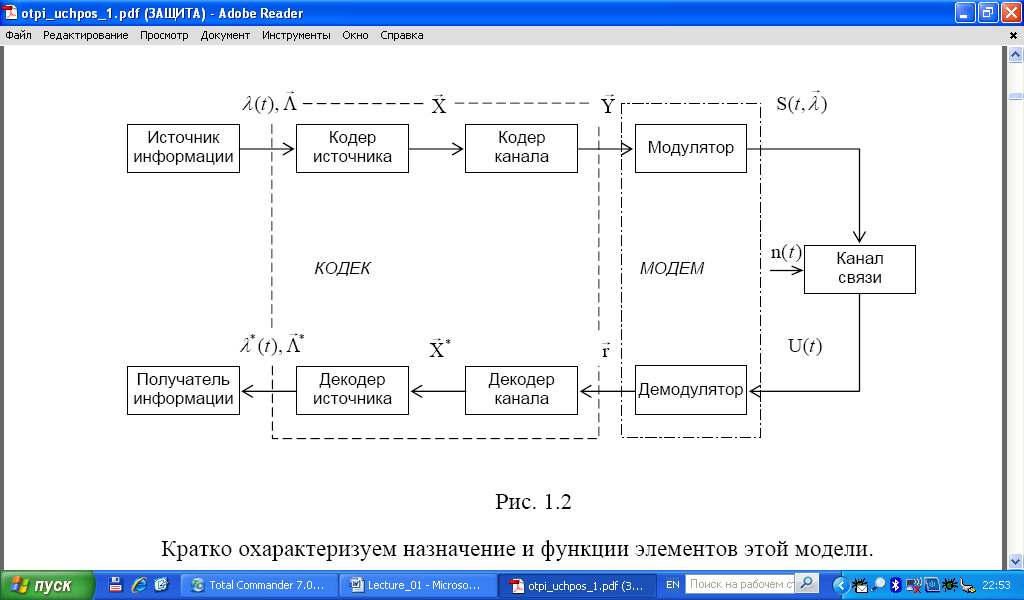 14
Кодер источника
Сообщения 		λ(t) или Λ

Под кодированием в общем случае понимают преобразование алфавита источника сообщения A{λi} ( i = 1, 2, …, K) в алфавит некоторым образом выбранных кодовых символов R{xj} ( j = 1, 2, …, N). 
Обычно (но не обязательно) размер алфавита кодовых символов R{xj} меньше или намного меньше размера алфавита источника A{λi}. 
Кодирование сообщений может преследовать различные цели:
			– сокращение объема передаваемых данных (сжатие данных);
			– увеличение количества информации, передаваемой за единицу времени;
			– повышение достоверности передачи;
			– обеспечение секретности при передаче и т.д.
Под кодированием источника в РТС ПИ будем понимать сокращение объема (сжатие) информации с целью повышения скорости ее передачи или сокращения полосы частот, требуемой для передачи.

На выходе кодера источника по передаваемому сообщению λ(t) или Λ формируется последовательность кодовых символов X, называемая информационной последовательностью, допускающая абсолютно точное (или приближенное) восстановление исходного сообщения и имеющая, по возможности, как можно меньший размер.
15
Кодер канала
Кодирование в канале, или помехоустойчивое кодирование, представляет собой способ обработки передаваемых данных, обеспечивающий уменьшение количества ошибок, возникающих в процессе передачи по каналу с помехами. 

При помехоустойчивом кодировании в передаваемые сообщения вносится специальным образом организованная избыточность (в передаваемые кодовые последовательности добавляются избыточные символы), позволяющая на приемной стороне обнаруживать и исправлять возникающие ошибки. 

Если при кодировании источника производится устранение естественной избыточности, имеющей место в сообщении, то при кодировании в канале избыточность в передаваемое сообщение сознательно вносится. 

На выходе кодера канала в результате формируется последовательность кодовых символов Y(Х), называемая кодовой последовательностью.
16
Модулятор
Назначение - согласование сообщения источника или кодовых последовательностей, вырабатываемых кодером, с каналом связи и обеспечение возможности одновременной передачи большого числа сообщений по общему каналу связи (радиоканалу).

Большинство непрерывных λ(t) и дискретных Λ сообщений, подлежащих передаче, и последовательности кодовых символов – X и Y – представляют собой сравнительно низкочастотные сигналы с относительно широкой полосой Δf < 1 МГц, Δf ~ f0 ). В то же время эффективная передача с использованием электромагнитных колебаний (радиоволн) возможна лишь для достаточно высокочастотных сигналов (f0 ≥ 1 … 1000 МГц и выше) с относительно узкополосными спектрами (Δf << f0 ).

Поэтому модулятор должен преобразовать сообщения источника λ(t) (Λ) или соответствующие им кодовые последовательности X и Y в сигналы S(t, X(λ(t)) ), S( t, Y(λ(t)) ) (наложить сообщения на сигналы), свойства которых обеспечивали бы им возможность эффективной передачи по радиоканалу (или другим существующим каналам связи – телефонным, оптическим и т.д.).
17
Канал связи (радиоканал)
Физические свойства радиоканала как среды распространения электромагнитных волн являются предметом подробного изучения в курсах “Электродинамика” и “Распространение радиоволн”. 

Радиоканал  =   звено РТС ПИ
		на входе сигнал передатчика S(t, Х(Λ) ) или S( t, Y(λ(t)) )
		на выходе сигнал U(t)  =  принятое колебание

	Принимаемое колебание U(t) имеет вид

 U(t) = ε · S(t – τ, Y(λ(t)) ) + n(t), 

 	где ε - затухание, τ - временное запаздывание, n(t) – шумы в канале связи.
18
Приемник
Назначение 
	

с максимально возможной точностью по принятому колебанию U(t) воспроизвести на своем выходе переданное сообщение λ(t) или Λ. Принятое (воспроизведенное) сообщение из-за наличия помех в общем случае отличается от посланного. 
Принятое сообщение будем называть оценкой (имеется в виду оценкой сообщения) и обозначать тем же символом, что и посланное сообщение, но со знаком *: λ*(t) или Λ*. 

Процесс воспроизведения оценки сообщения по принятому колебанию в общем случае включает несколько этапов.
19
Демодулятор
Для воспроизведения оценки сообщения λ*(t) или Λ* приемник системы должен 

	1)  по принятому колебанию U(t) и с учетом сведений об использованных при передаче виде сигнала и способе модуляции получить оценку кодовой последовательности Y*(λ(t)), называемую принятой последовательностью r. Эта процедура называется демодуляцией, детектированием или приемом сигнала. 

При этом демодуляция должна выполняться таким образом, чтобы принятая последовательность r в минимальной степени отличалась oт переданной кодовой последовательности Y. 
В своей постановке и по способам решения задача демодуляции принятого колебания U(t) в основном совпадает с различными вариантами задачи оптимального приема сигнала на фоне помех (оптимальное обнаружение, оптимальное различение двух или нескольких сигналов и т.д.).
20
Декодер  канала
Принятые последовательности    r    в общем случае могут отличаться от переданных кодовых слов Y, то есть содержать ошибки. Количество таких ошибок зависит от уровня помех в канале связи, скорости, выбранной для передачи сигнала, способа модуляции несущего колебания, а также от способа приема (демодуляции) колебания U(t). 


Задача декодера канала – обнаружить и, по возможности, исправить эти ошибки. Процедура обнаружения и исправления ошибок в принятой последовательности r называется декодированием канала. Результатом декодирования r является оценка информационной последовательности Х*. Выбор помехоустойчивого кода, способа кодирования, а также метода декодирования должен производиться так, чтобы на выходе декодера канала осталось как можно меньше неисправленных ошибок.
21
Структурная схема РТС ПИ
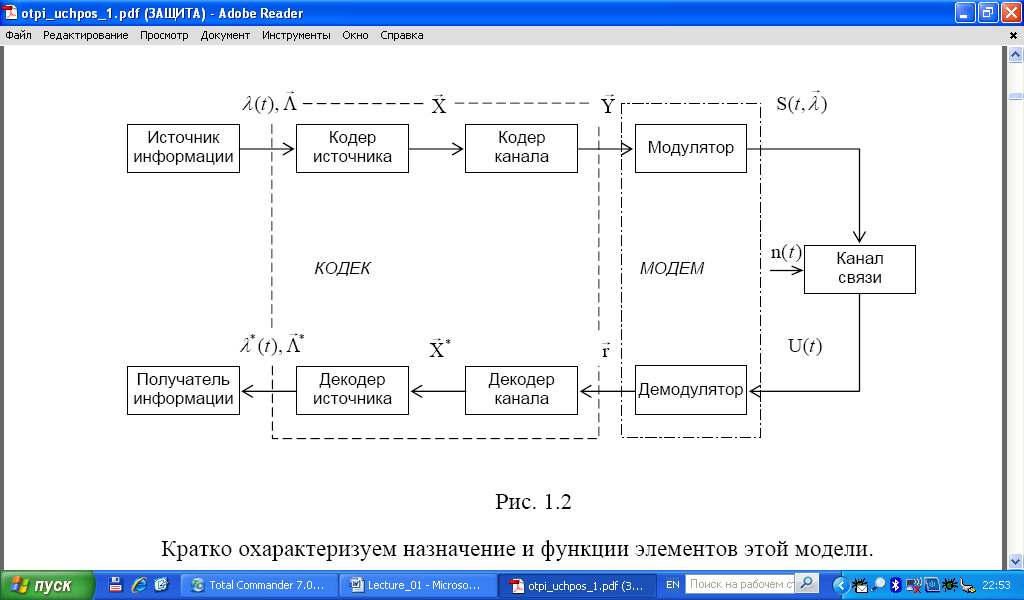 22
Структурная схема РТС ПИ
23